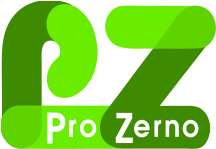 Аграрное Черноземье
Фундаментальный анализ рынка зерна
 и прогнозы его развития
                взгляд
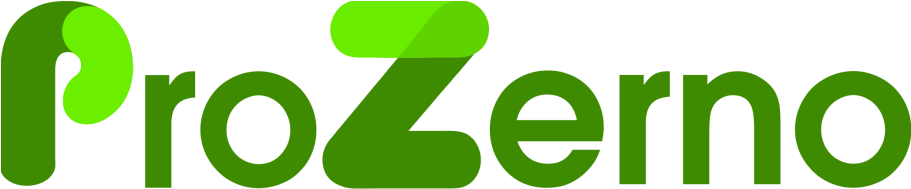 Владимир Петриченко
Орел, 21 июля 2011
© ProZerno
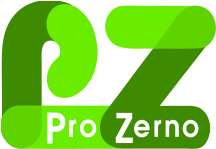 Динамика прогнозов урожая зерна-2011 (ПроЗерно), млн.т
© ProZerno
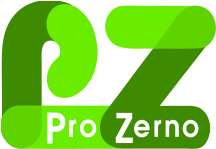 Россия: Производство зерна, тыс.га, тыс.тонн и ц/га
© ProZerno
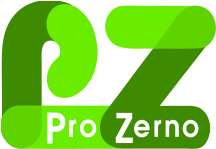 Россия: Производство зерна (прогноз ПроЗерно июнь), тыс.тонн
© ProZerno
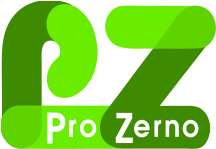 Россия: Производство зерна (прогноз ПроЗерно июнь), тыс.тонн
В разрезе регионов в текущем прогнозе на 2011 год следует отметить снижение оценок валового сбора зерна по ЦФО в силу неблагоприятных погодных условий в некоторых районах Черноземья, но без перспективного ухудшения, напротив позитив по кукурузе. По остальным регионам наблюдается улучшение ожиданий урожая. Особенно улучшены оценки по Уралу и регионам Верхнего Поволжья, традиционно хороши данные на Юге России, и есть позитивные перспективы. Закрепление нормальных оценок по большинству регионов Сибири.
© ProZerno
Черноземье: влажность почвы (источник USDA)
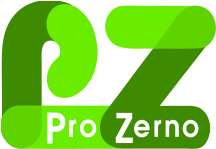 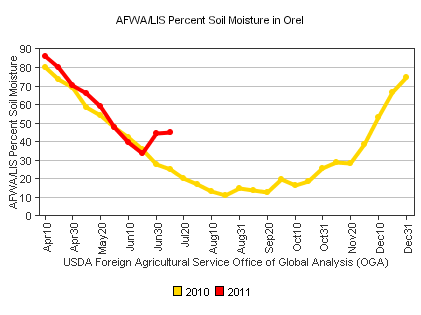 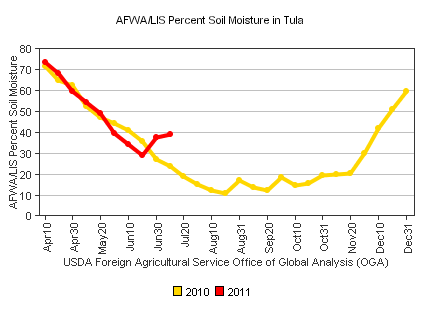 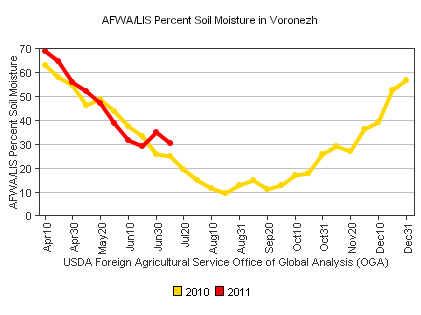 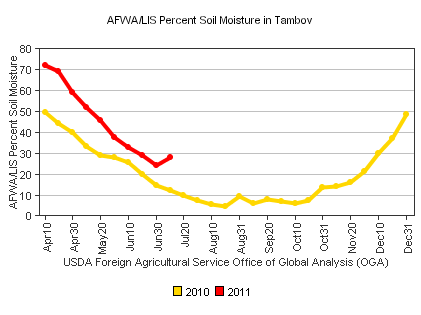 © ProZerno
Черноземье: влажность почвы (источник USDA)
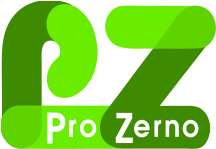 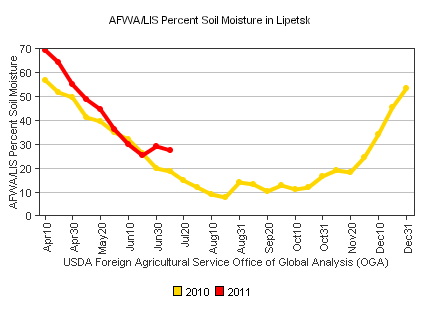 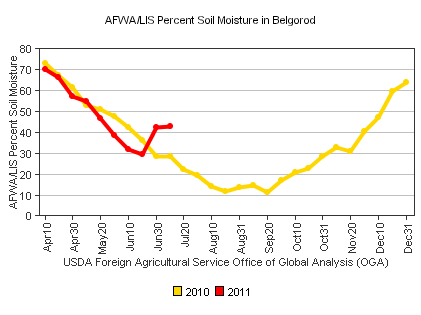 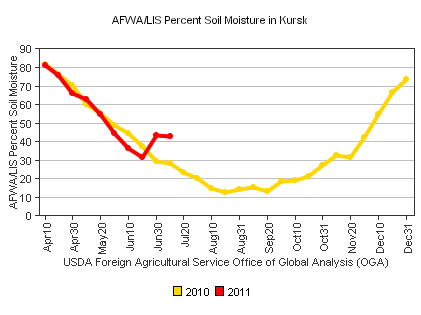 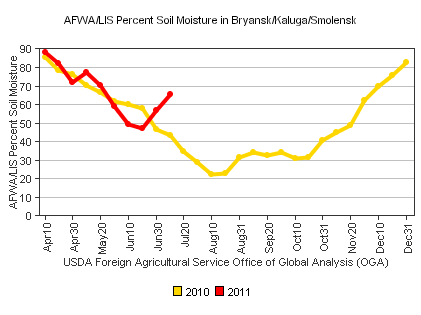 © ProZerno
Россия : влажность почвы (источник USDA)
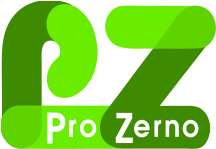 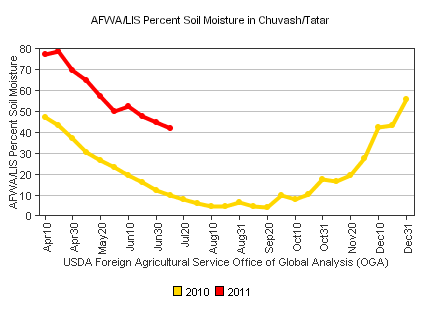 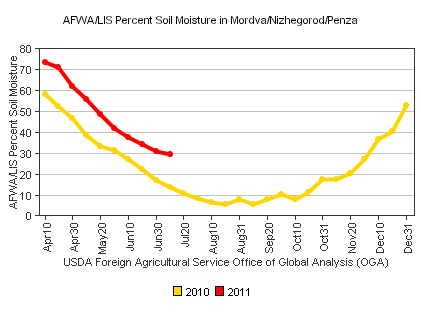 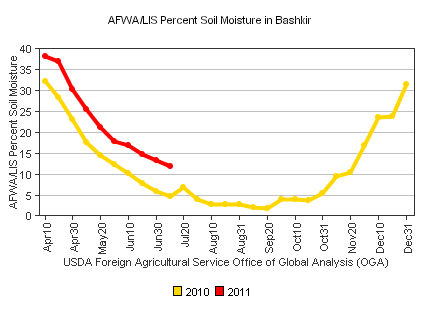 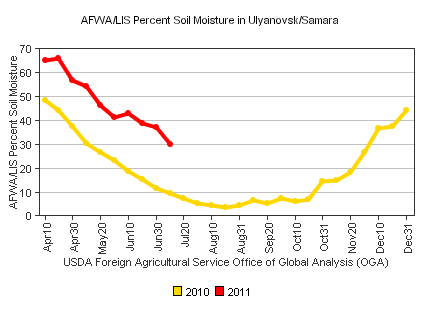 © ProZerno
Поволжье + Урал: влажность почвы (источник USDA)
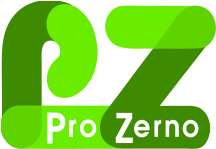 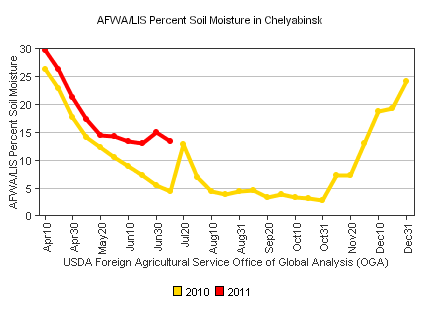 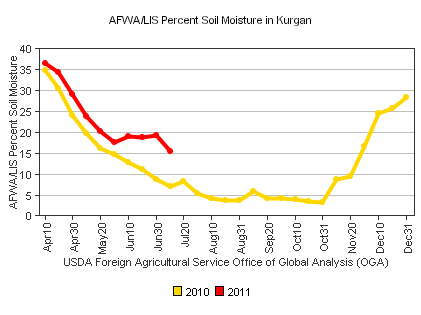 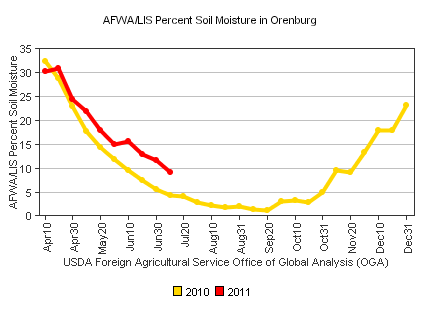 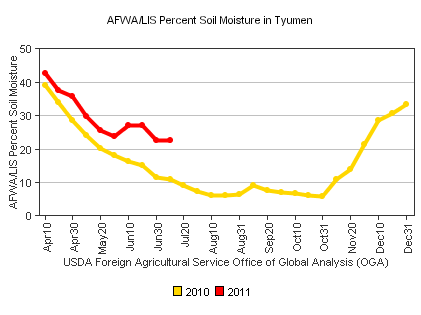 © ProZerno
Сибирь: влажность почвы (источник USDA)
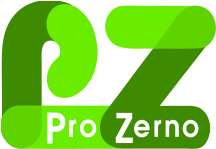 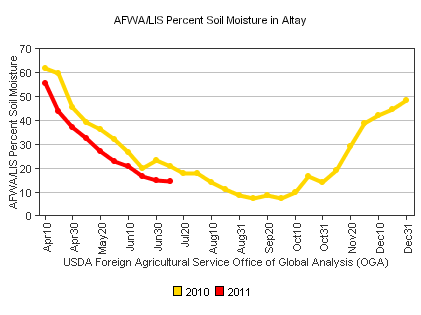 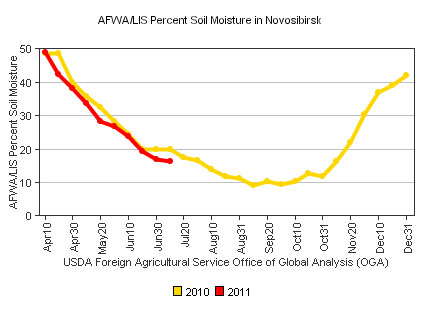 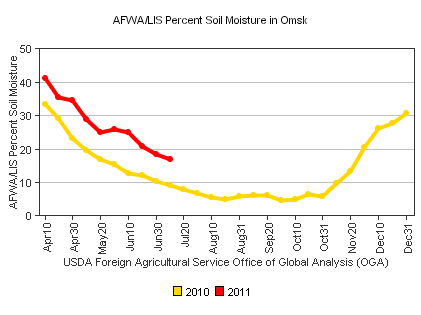 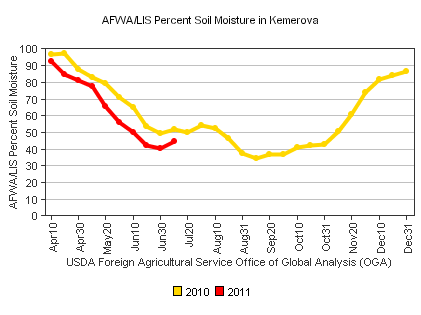 © ProZerno
Юг: влажность почвы (источник USDA)
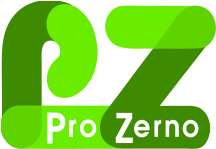 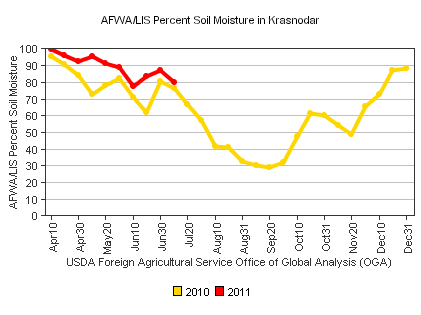 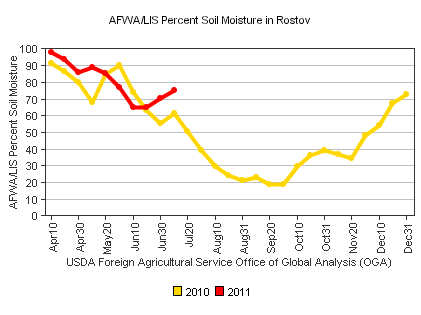 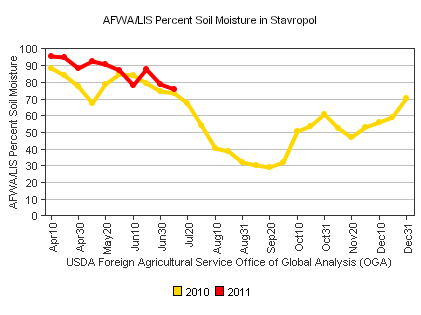 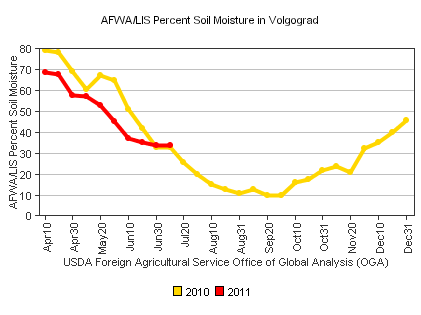 © ProZerno
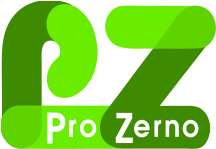 ЦФО: Производство зерна (прогноз ПроЗерно июнь), тыс.тонн
© ProZerno
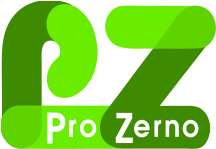 Россия: хроники битвы за урожай
© ProZerno
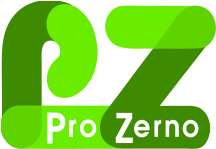 Россия: хроники битвы за урожай
© ProZerno
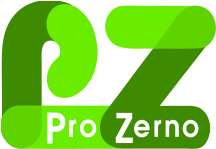 Россия: хроники битвы за урожай
© ProZerno
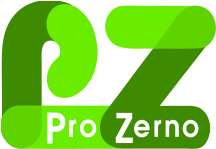 Конъюнктура зернового рынка
Главный вопрос к аналитику в начале сезона:
Где «дно рынка»? 	Дошли ли до него?
© ProZerno
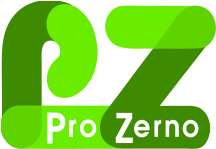 © ProZerno
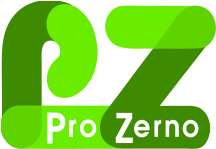 © ProZerno
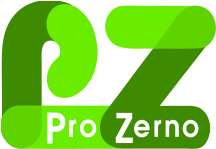 © ProZerno
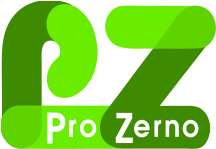 © ProZerno
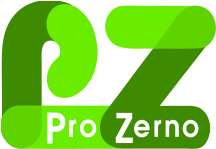 World: котировки нефти марки WTI $/,баррель
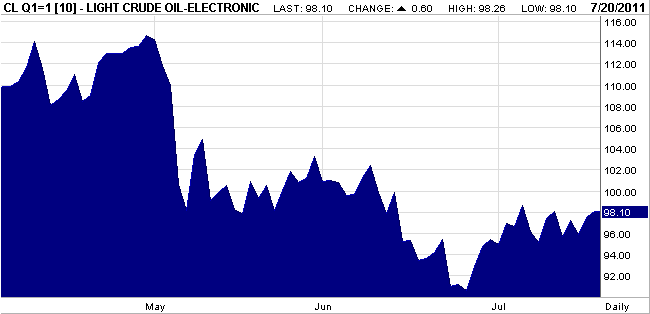 © ProZerno
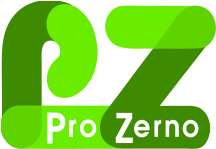 World: Wheat prices SRW and HRW, $/t FOB US Gulf
© ProZerno
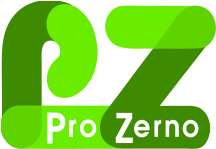 © ProZerno
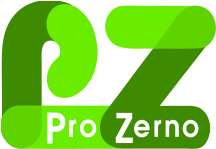 © ProZerno
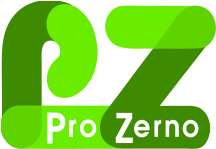 © ProZerno
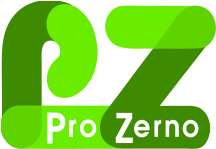 © ProZerno
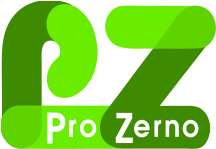 © ProZerno
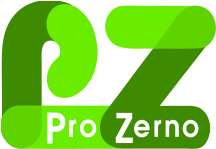 Россия: баланс зерна (ПроЗерно), млн.т
© ProZerno
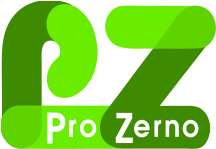 Россия: продовольственный или ценовой кризис
© ProZerno
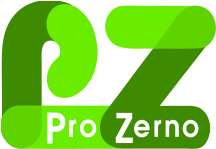 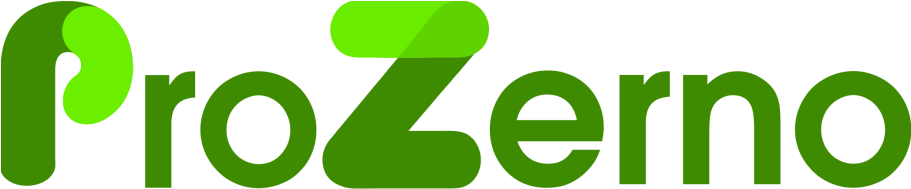 125009, г. Москва, ул. Воздвиженка, д. 4/7, стр.1
+7 (495) 705 90 31
Email: petrichenko@rts.ru
© ProZerno